This guide has been produced for the Farm Advisory Service (FAS) as part of the Soil & Nutrient Network Programme with financial support from the Scottish Government.
Please ensure that sound is enabled on your PC
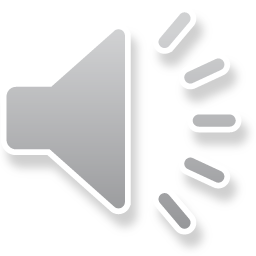 Calculating the Nutrient Value of Organic Fertilisers
Farm Advisory Service : 
Soil & Nutrient Network Programme
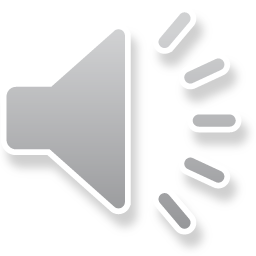 N, P, K content of selected manures
Old FYM = stored for 3 months or more.
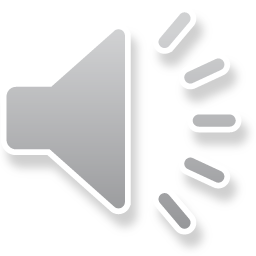 Current Price Levels ofInorganic Fertilisers
(Typical inorganic fertiliser prices as at March 2018)
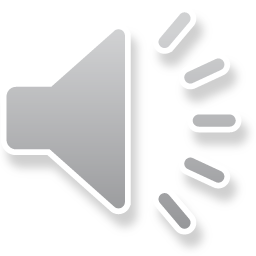 Nutrient Value of Cattle FYM
Sources:
N = AN @ £242/t
P = TSP @ £290/t
K = MOP @ £265/t
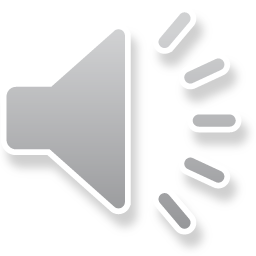 Nitrogen Value of FYM
AN = 34.5% N
1 tonne product = 345 kg N
1 tonne product costs £242
345 kg N = £242
1 kg N = £0.70

0.6 kg N per tonne of cattle FYM
0.60 x £0.70 = £0.42
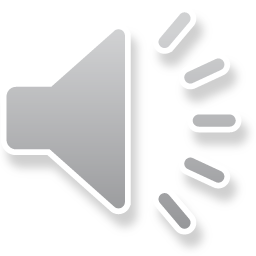 Phosphate Value of FYM
TSP = 46% Phosphate
1 tonne product = 460 kg Phosphate
1 tonne product costs £290
460 kg Phosphate = £290
1 kg Phosphate = £0.63

3.2 kg Phosphate per tonne of cattle FYM
3.20 x £0.63 = £2.02
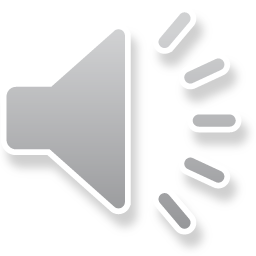 Potash Value of FYM
MOP = 60% Potash
1 tonne product = 600 kg Potash
1 tonne product costs £265
600 kg Potash = £265
1 kg Potash = £0.44

8.0 kg Potash per tonne of cattle FYM
8.0 x £0.44 = £3.52
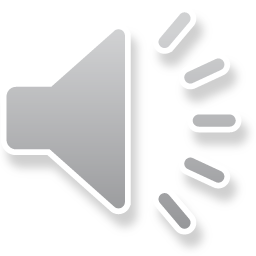 Value of Cattle FYM
Application of 20t / ha:
Savings of £119.20 per hectare.
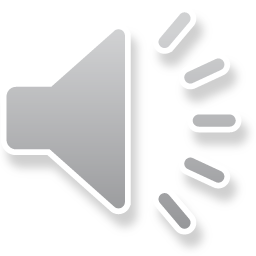 Slurry scenario:
Same methodology can be used for valuing different manures.
Nutrient values for other organic fertilisers can be obtained from SAC Technical Note 650:‘Optimising the application of bulky organic fertilisers’
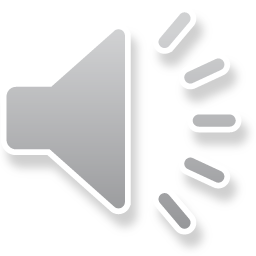 Slurry scenario:
List of assumptions: (Table G)
Time of application – spring
Soil type – OMS
Receiving Crop - Grass
Incorporation – Not incorporated / surface spread
Slurry DM% - 6%
Soil P & K status - low
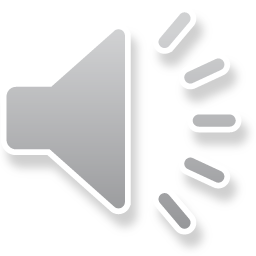 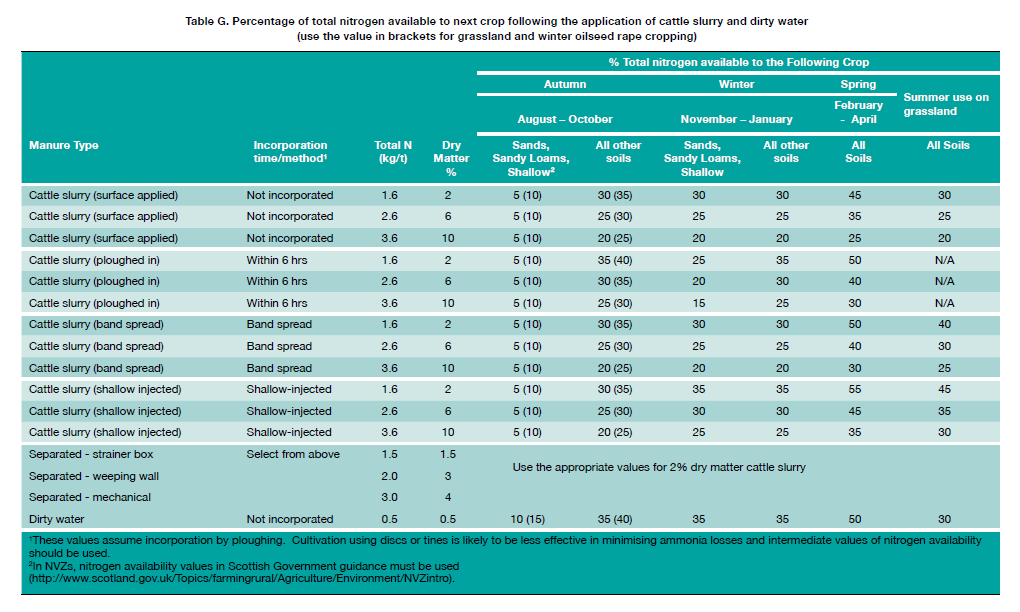 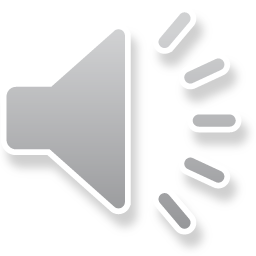 E.g. Value of Cattle Slurry (6%DM)
Sources:
N = AN @ £242/t
P = TSP @ £290/t
K = MOP @ £265/t
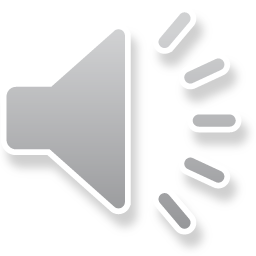 N Value of Cattle Slurry
AN = 34.5% N
1 tonne product = 345 kg N
1 tonne product costs £242
345 kg N = £242
1 kg N = £0.70
2.6 kg N per m3 cattle slurry
35% of total N becomes available to the next crop
0.91 kg N x £0.70 = £0.64
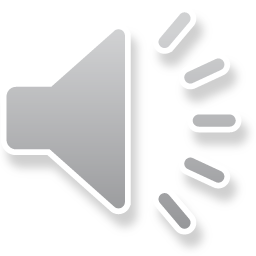 P Value of Cattle Slurry
TSP = 46% Phosphate
1 tonne product = 460 kg Phosphate
1 tonne product costs £290
460 kg Phosphate = £290
1 kg Phosphate = £0.63
60% Phosphate becomes readily available to next crop
60% x 1.2 kg Phosphate = 0.72 kg Phosphate per m3 cattle slurry
0.72 kg P x £0.63 = £0.45
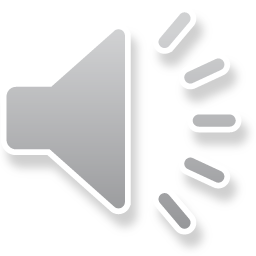 K Value of Cattle Slurry
MOP = 60% Potash
1 tonne product = 600 kg Potash
1 tonne product costs £265
600 kg Potash = £265
1 kg Potash= £0.44
90% Potash becomes readily available to the next crop
90% x 3.2 kg Potash = 2.88 kg Potash per m3 cattle slurry
2.88 kg Potash x £0.44 = £1.27
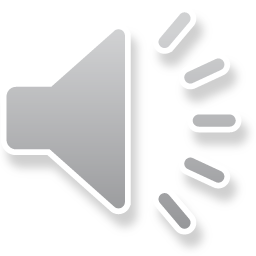 Value of Cattle Slurry
Application of 30 m3 / ha:
Savings of £70.80 per hectare.
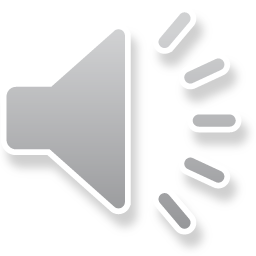 Value of Cattle Slurry
Total nutrient value per m3 cattle slurry = £2.36
500,000 gallon store
2,272 m3
£5,363
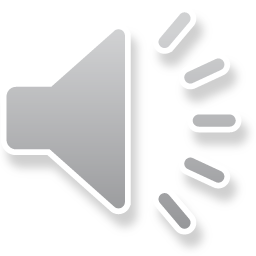 Key Points:
Same methodology can be used for valuing different manures.
Nutrient values for other organic fertilisers can be obtained from SAC Technical Note 650:‘Optimising the application of bulky organic fertilisers’
Essential to analyse organic manures to obtain accurate nutrient values.
Prepare a RAMS map.
Remember NVZ and cross compliance regulations when spreading.
Further information – advice@fas.scot
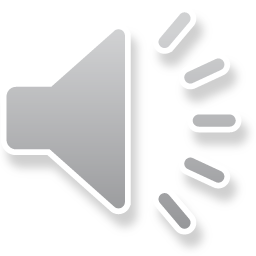